SZABADSÁG- SZABADÍTÁS 2.
KÉZMŰVESKEDÉS
Kedves Szülők!
Kérjük, hogy segítsenek a gyermeküknek a hittanóra tananyagának az elsajátításában!
A digitális hittanórán szükség
lesz az alábbiakra:
sablon a sashoz (külön pdf dokumentumban)
maradék papírdoboz (kb. 10x20 cm elég )
olló, 1 db kő, ecset,
fekete festék (papírra való bármilyen)
fehér toll (vagy színes ceruza)
60-70 cm drót
Kérem, hogy indítsák el a diavetítést! 
Az animációkat csak így tudják látni!
DIGITÁLIS
HITTANÓRA
Javaslat: A PPT fájlok megjelenítéséhez használják a WPS Office ingyenes verzióját (Letölthető innen: WPS Office letöltések ). Az alkalmazás elérhető Windows-os és Android-os platformokra is!
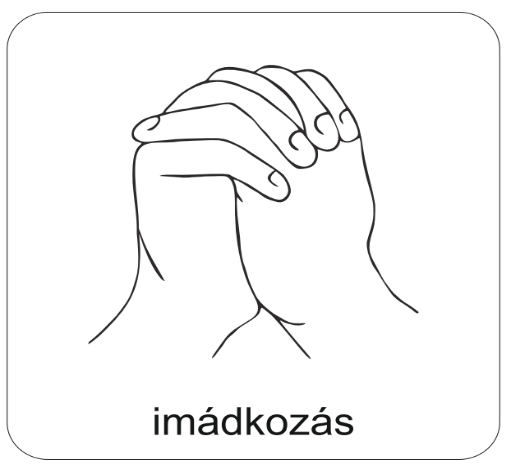 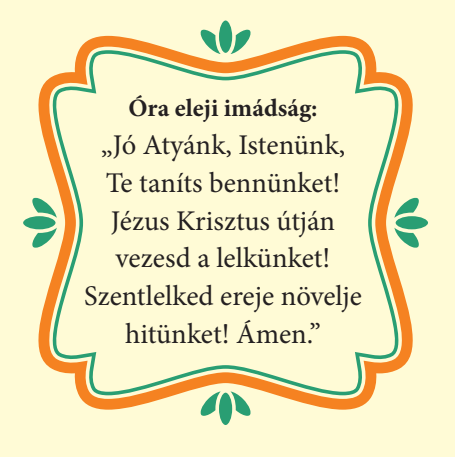 Áldás, békesség! 

Kezdd a digitális hittanórát
az óra eleji imádsággal!
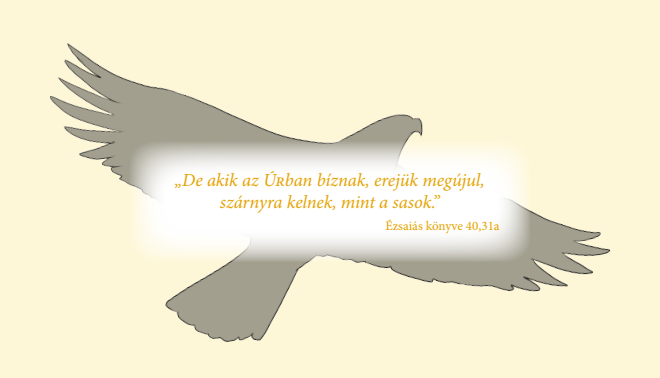 Készítsd el ezt az aranymondást 
3D-ben!
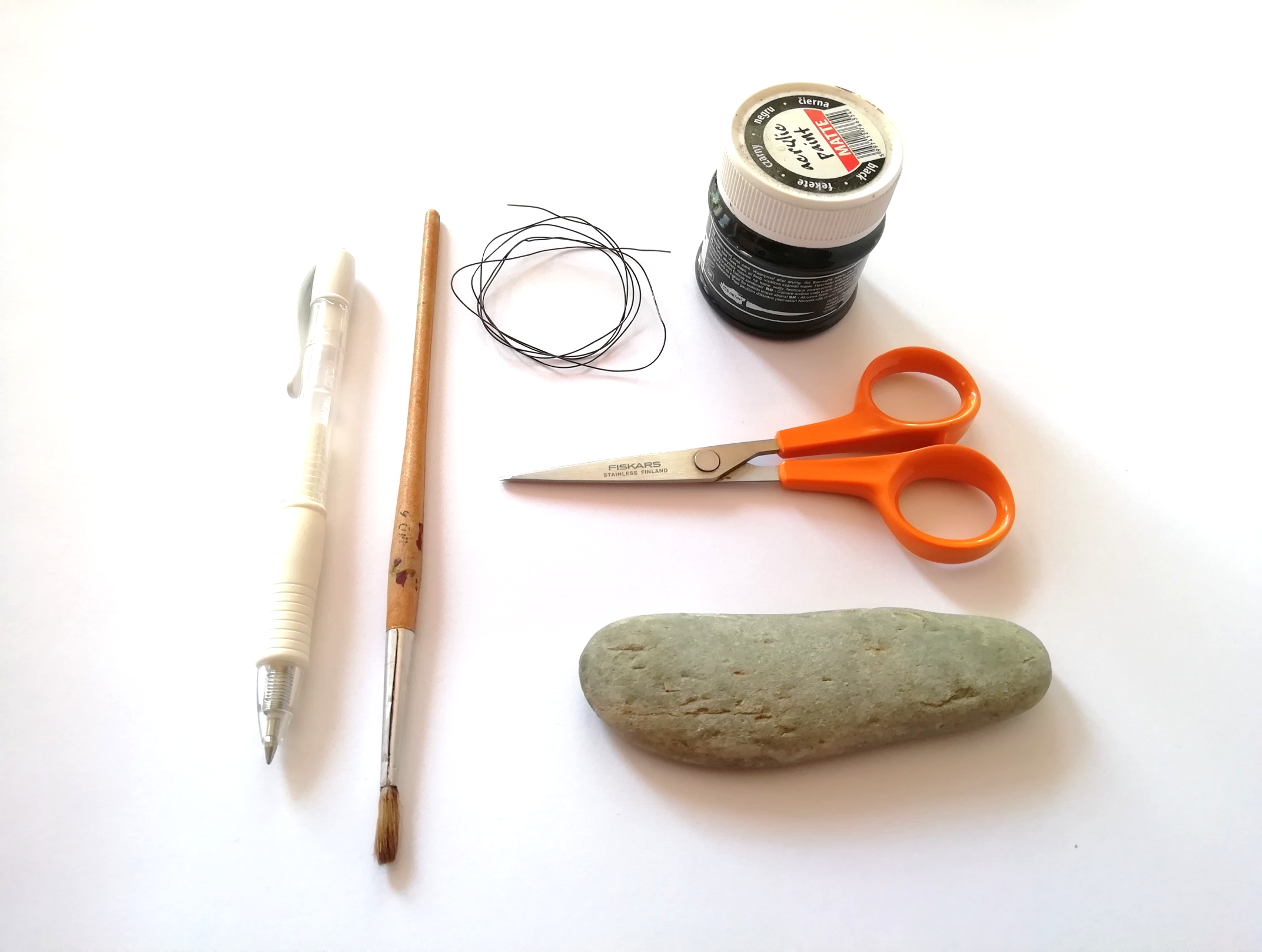 Szükséges hozzávalók:
sablon a sashoz
maradék papírdoboz
(kb. 10x20 cm elég )
olló
1 db kő
fekete festék 
(papírra való bármilyen)
ecset
fehér toll (vagy színes ceruza)
60-70 cm drót
Nyomtasd ki és vágd ki a sablont! Ha nem tudsz nyomtatni, 
rajzold szabadkézzel!
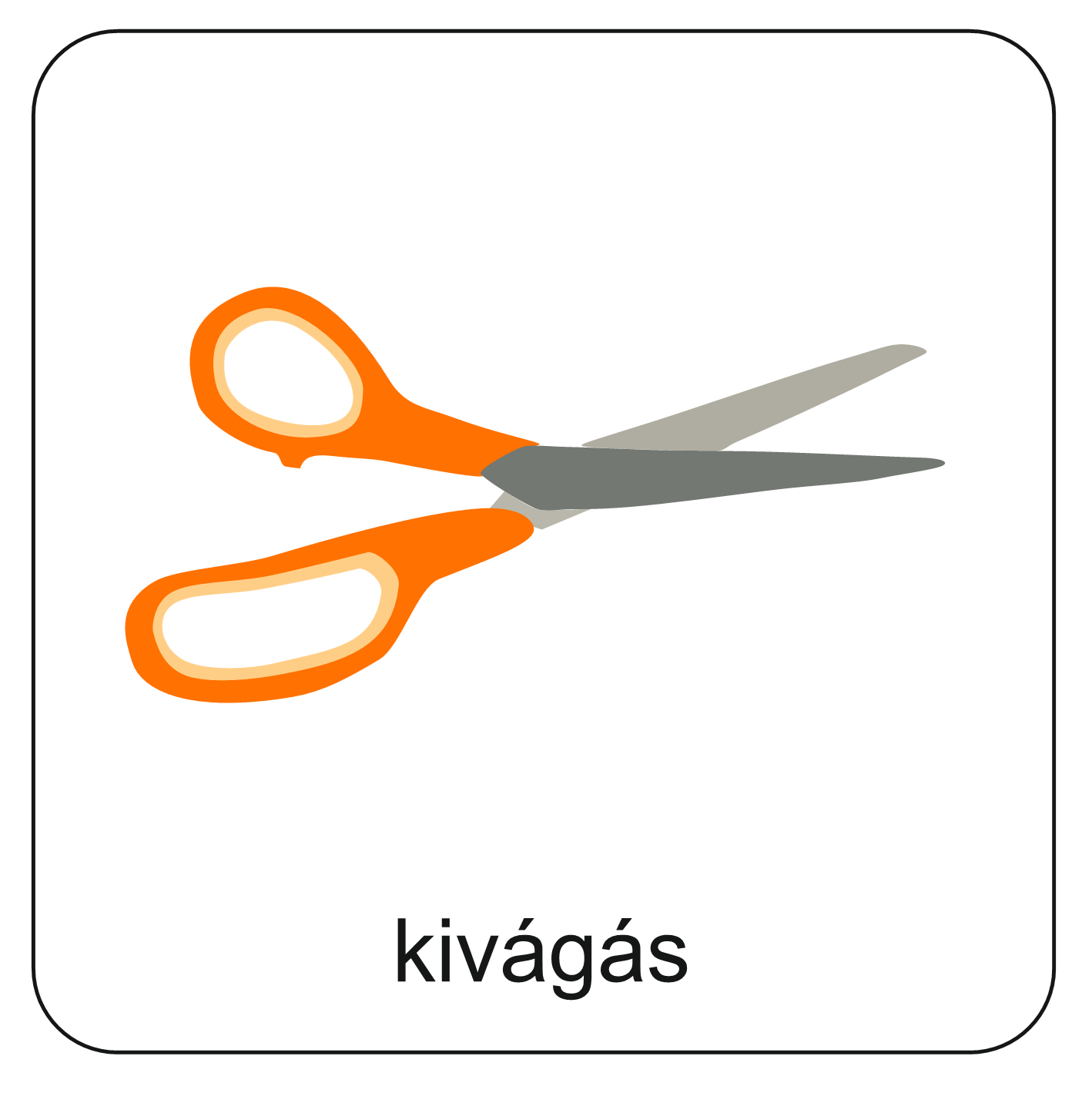 A sas mérete: 
15x8 cm
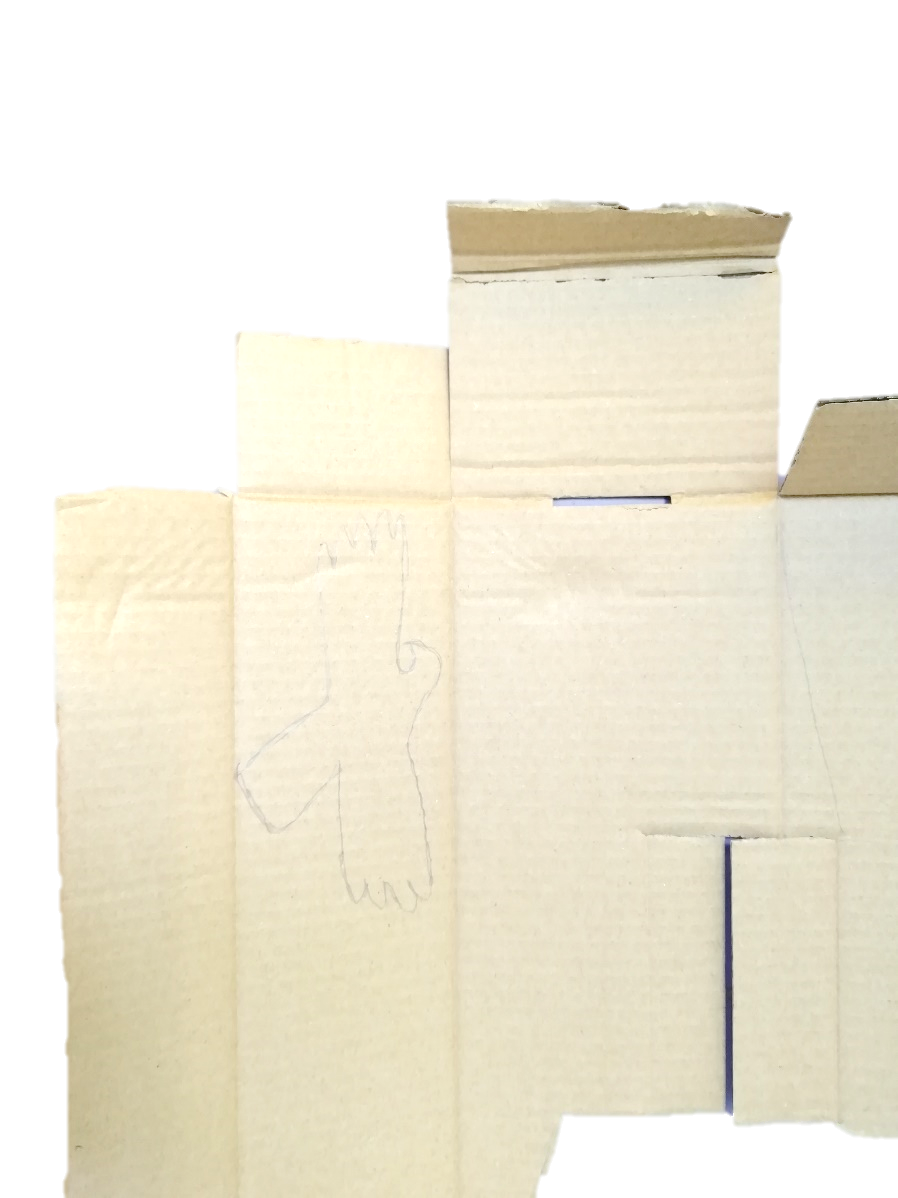 Elkészítés menete:
A kivágott sablon segítségével rajzold fel a sast a dobozra!
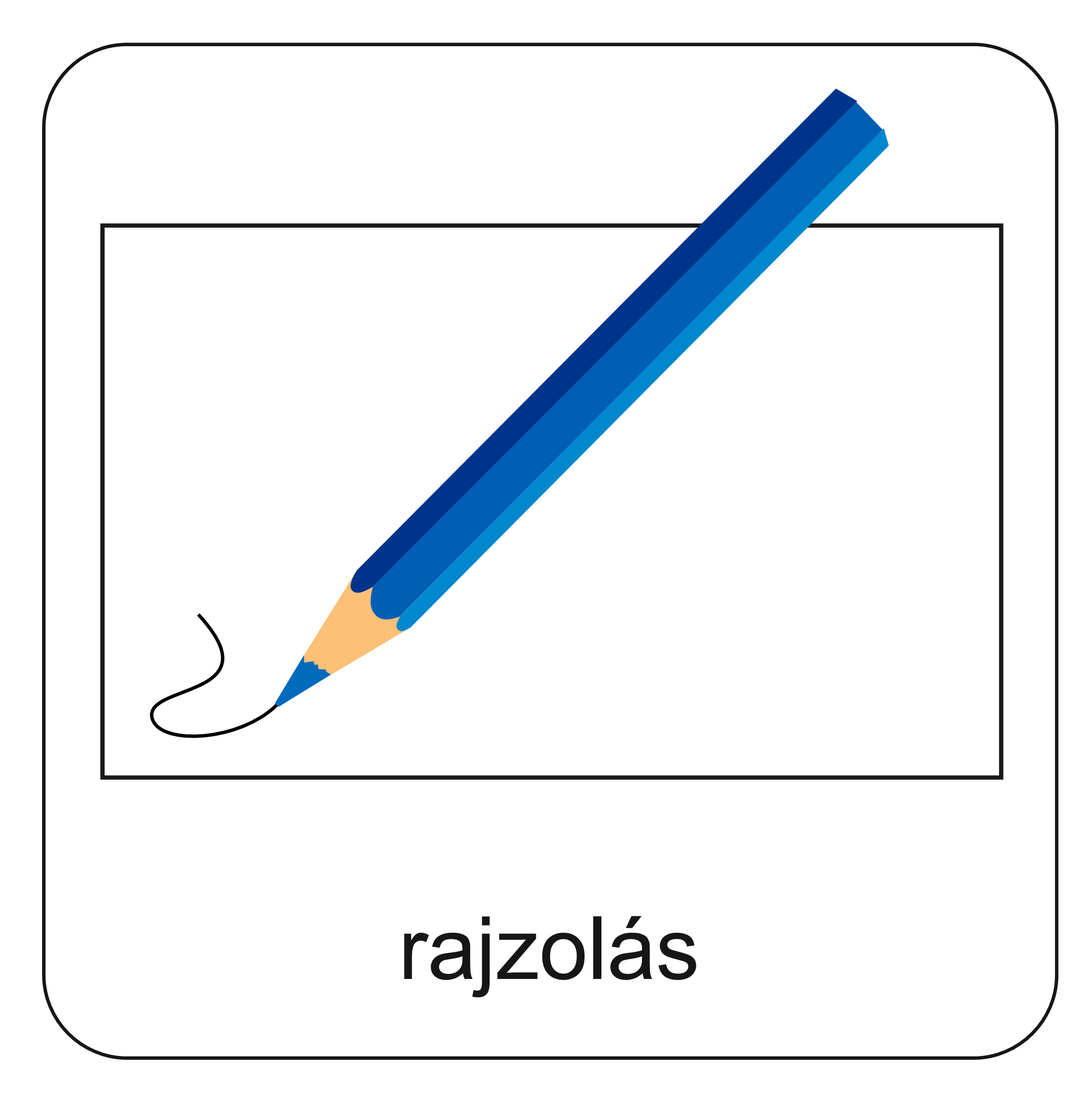 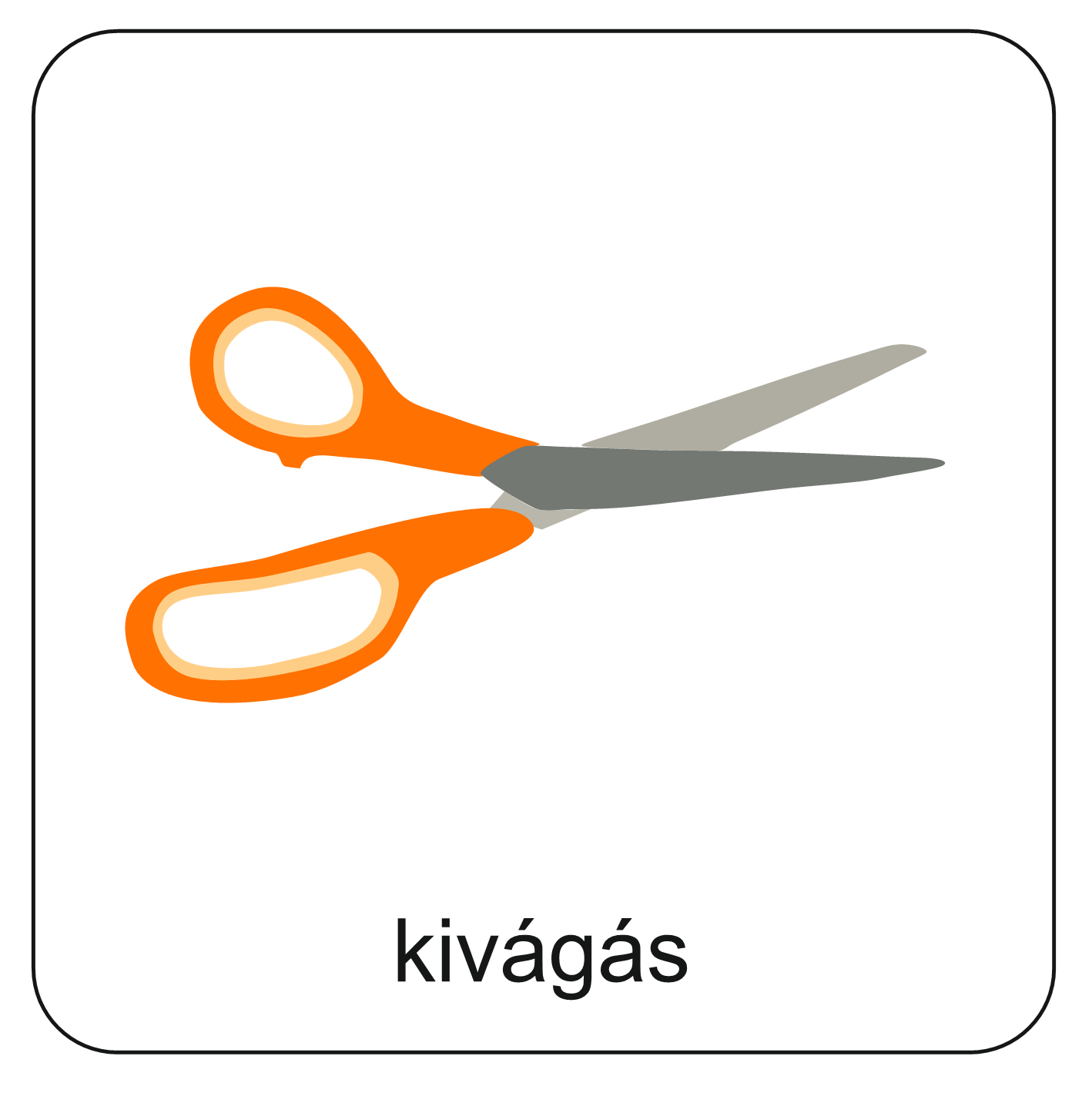 Vágd körbe a sast 2 lépésben:
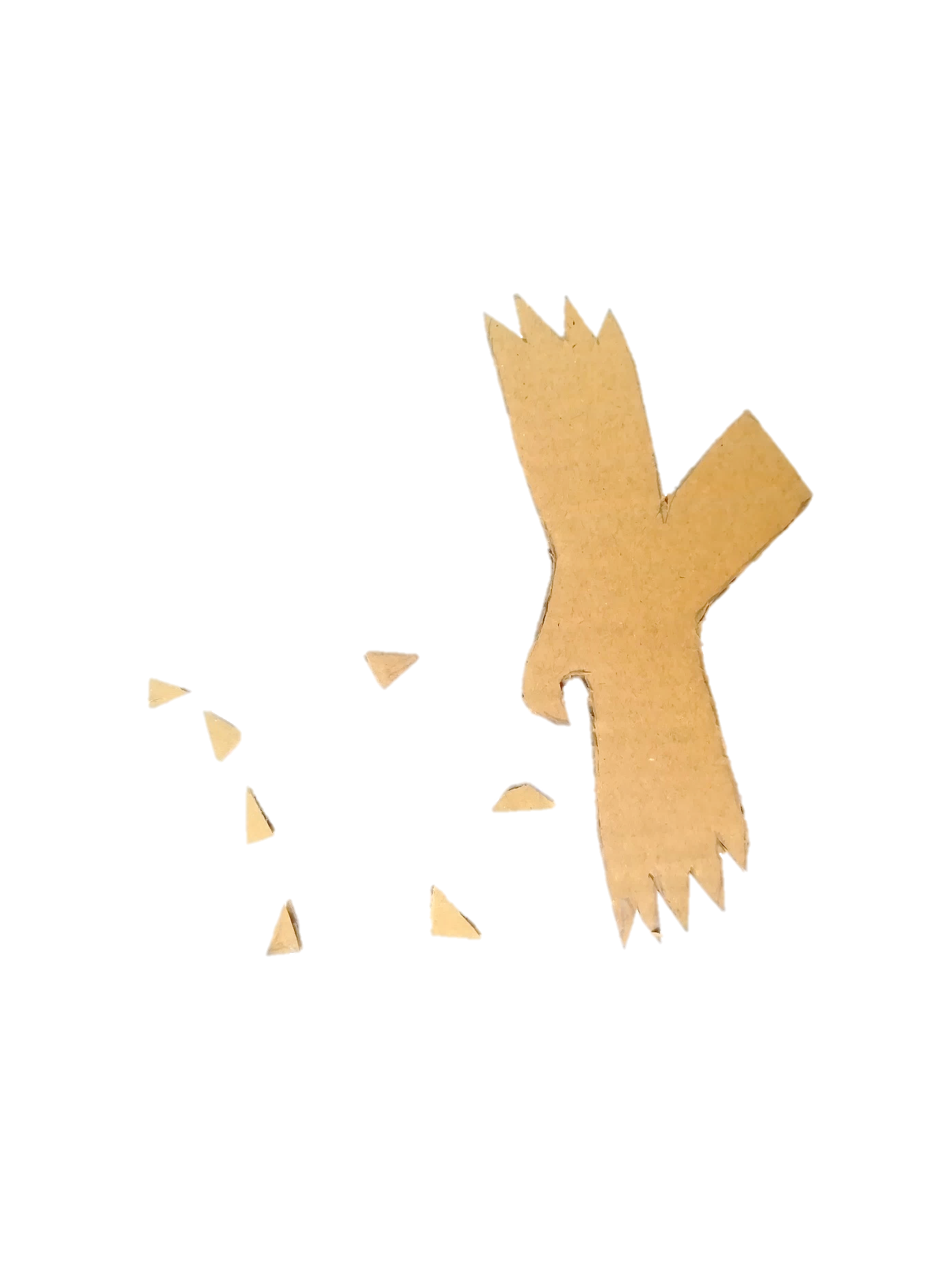 1.
2.
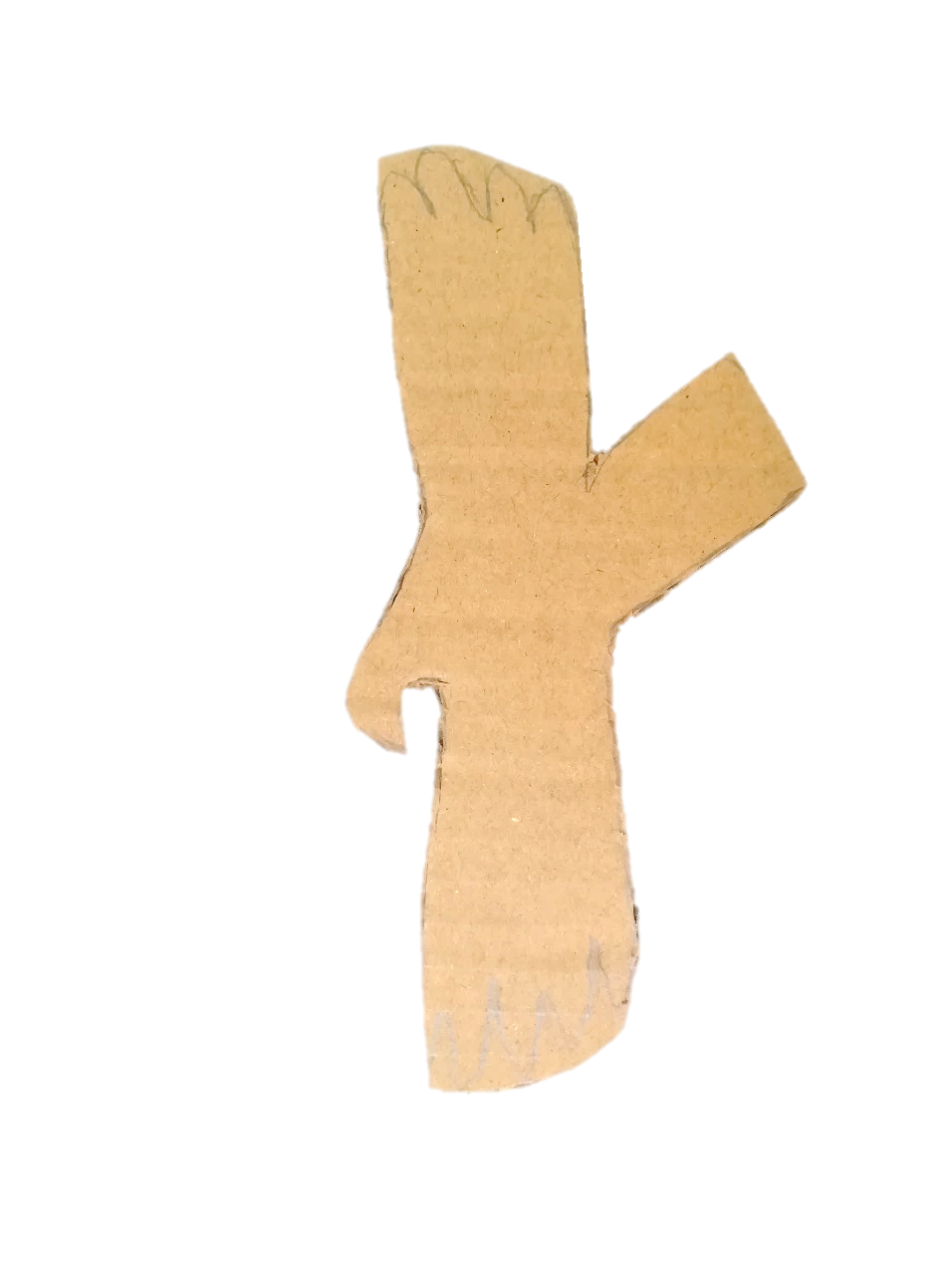 Fesd feketére a sast!
Írd rá az aranymondást!
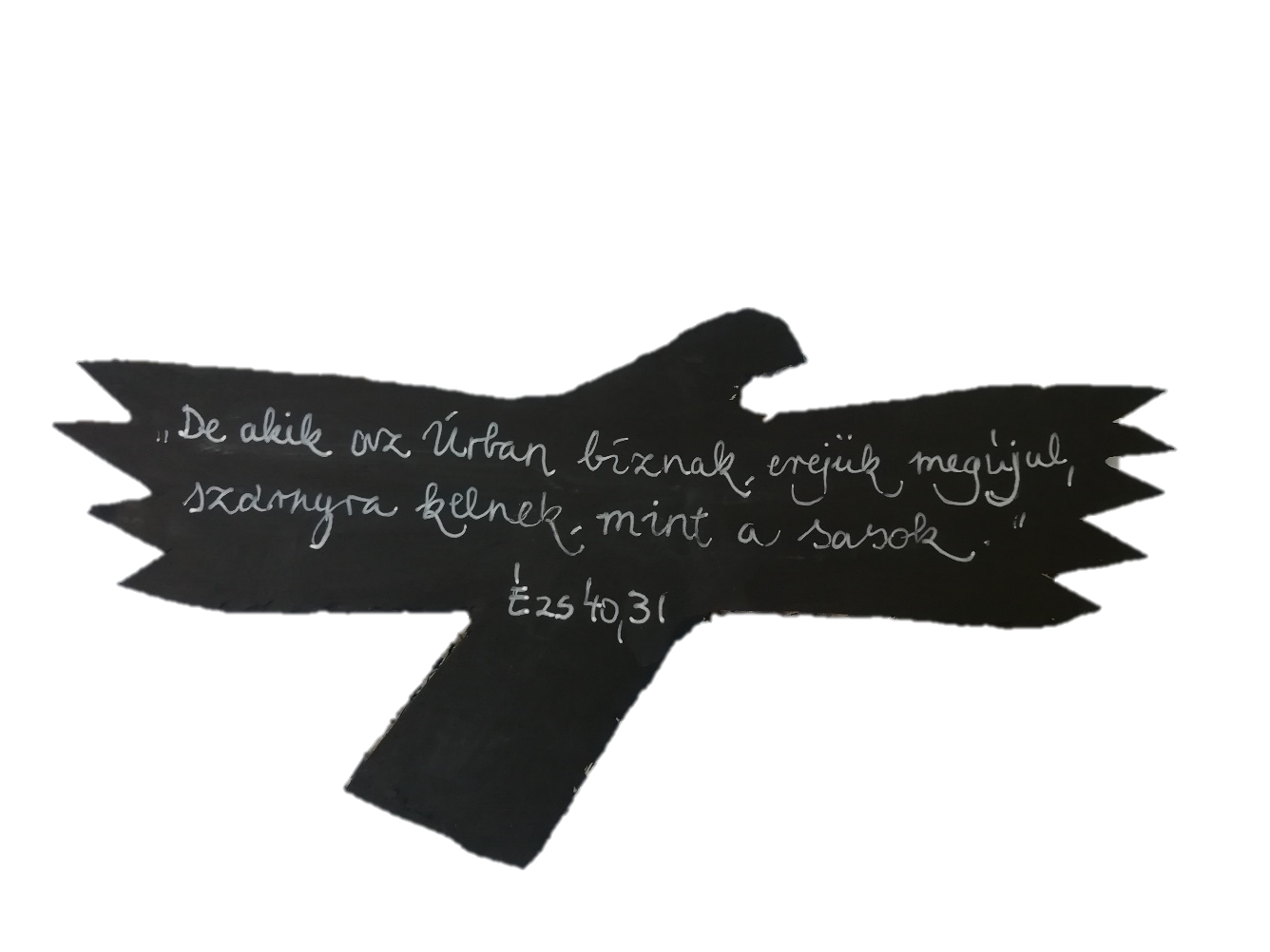 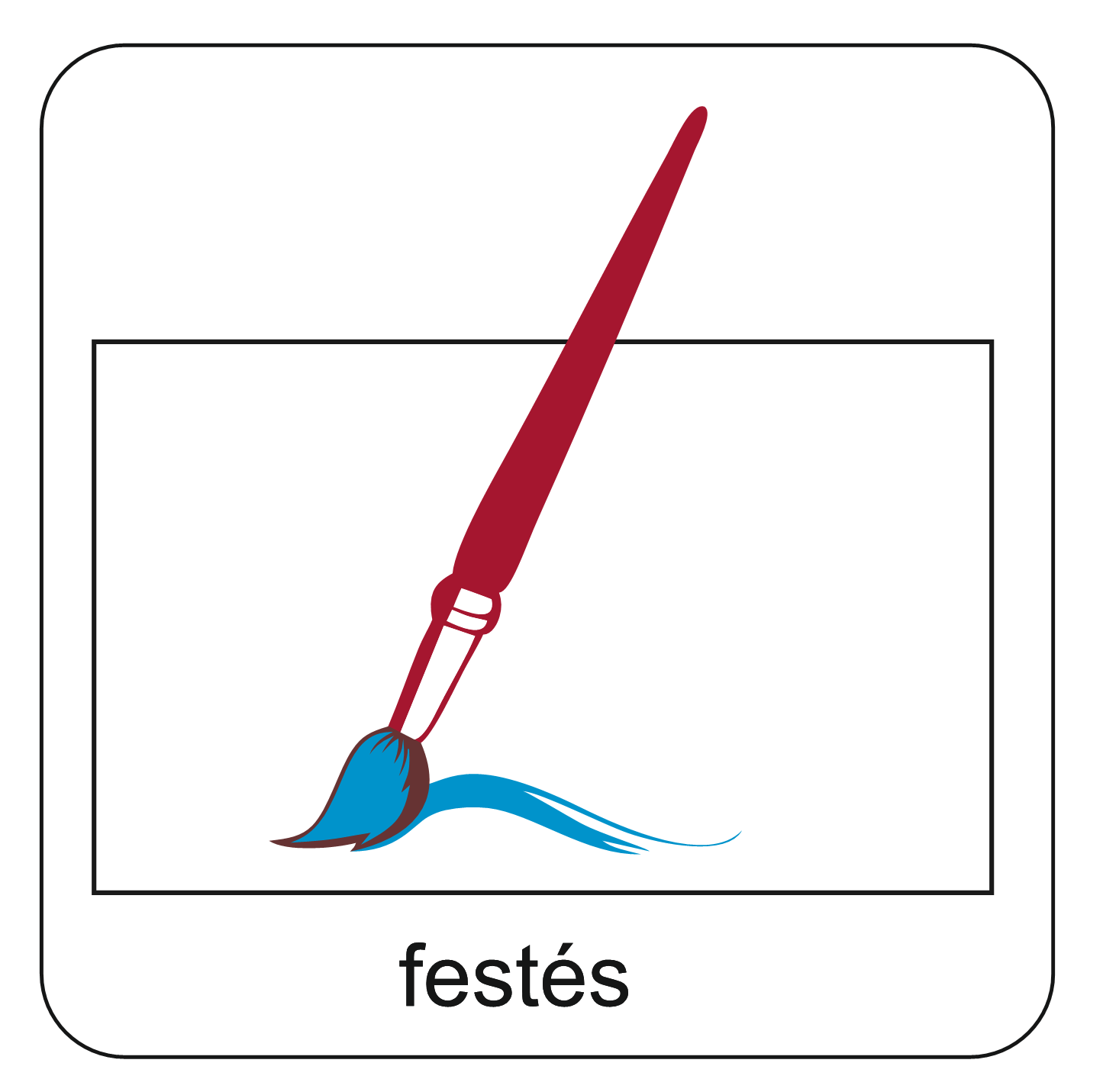 A félbehajtott drótot szúrd be
a vastag karton egyik rekeszébe!
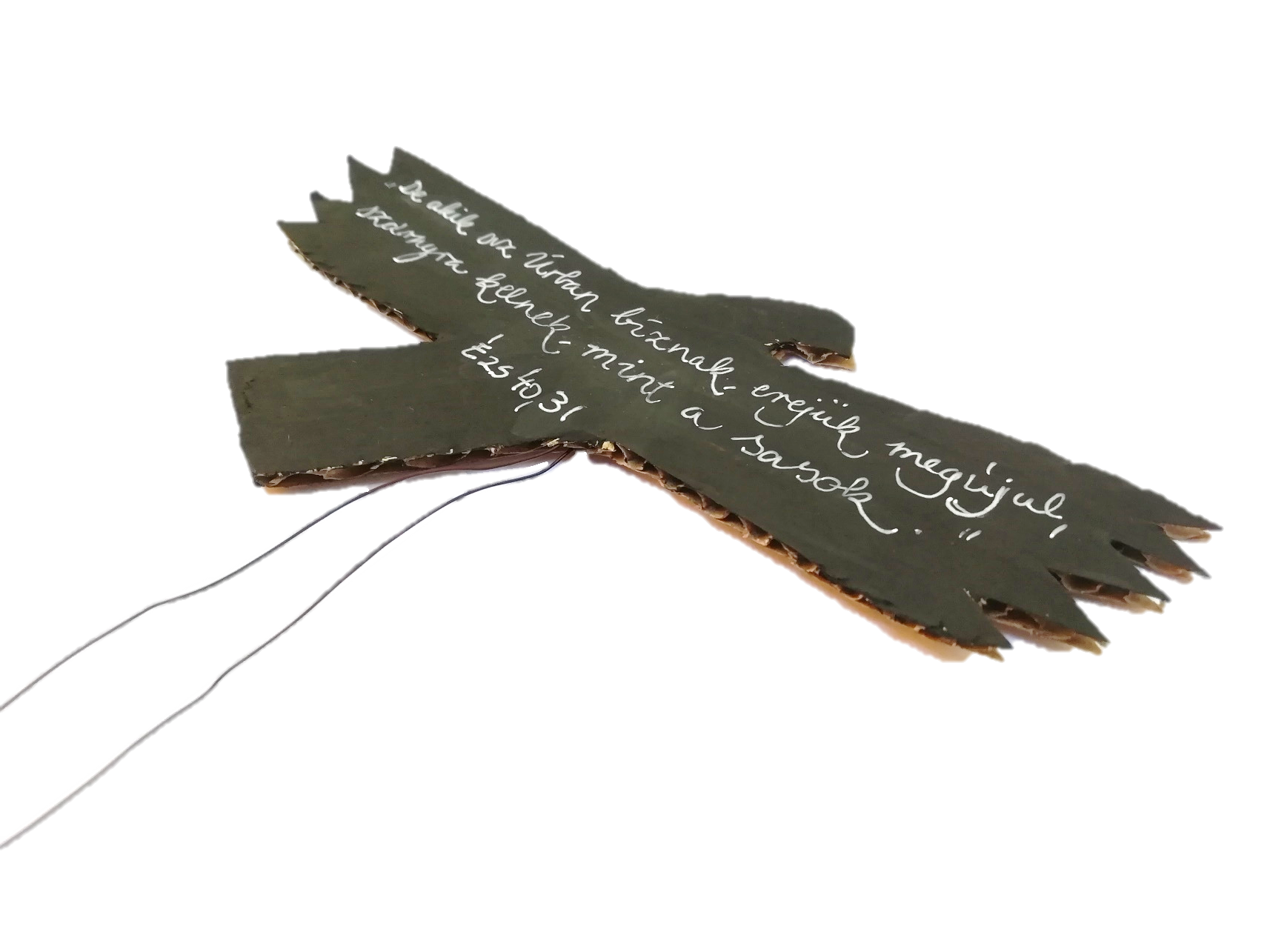 Rögzítsd a kőre a dróttal a sast a képek alapján!
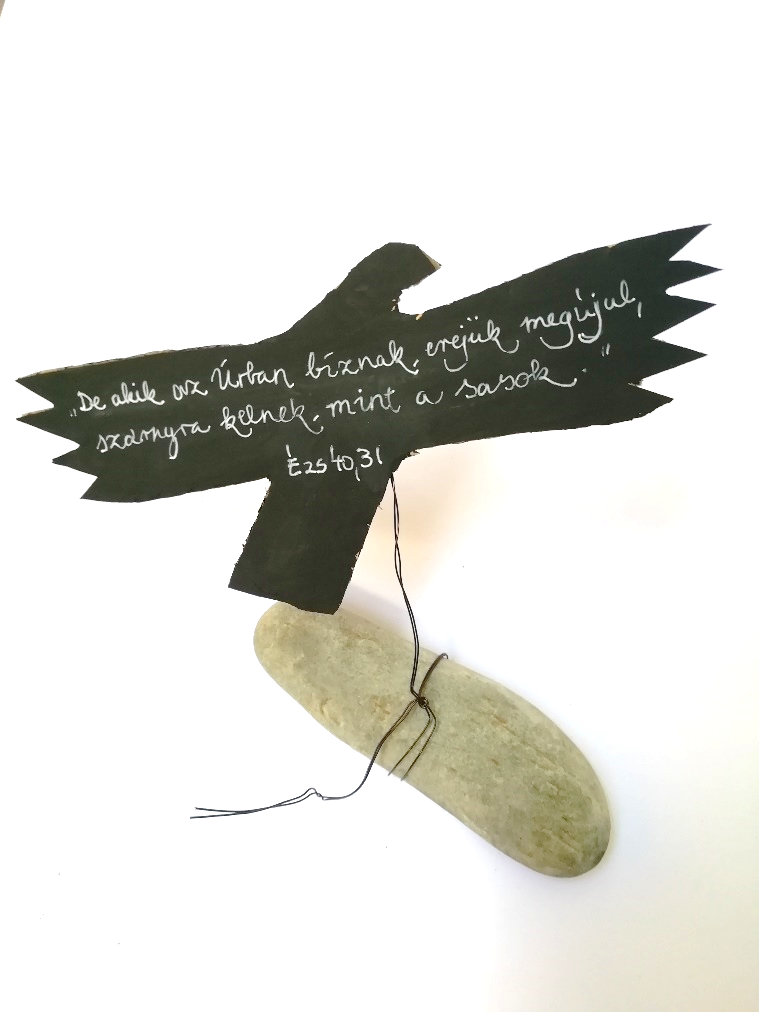 Addig tekerd szorosan a drót végét fentről lefelé, amíg az el nem fogy!
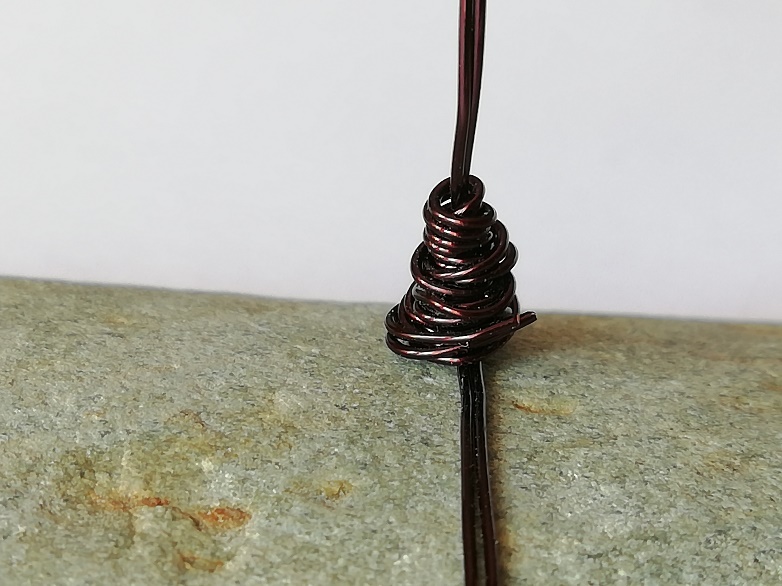 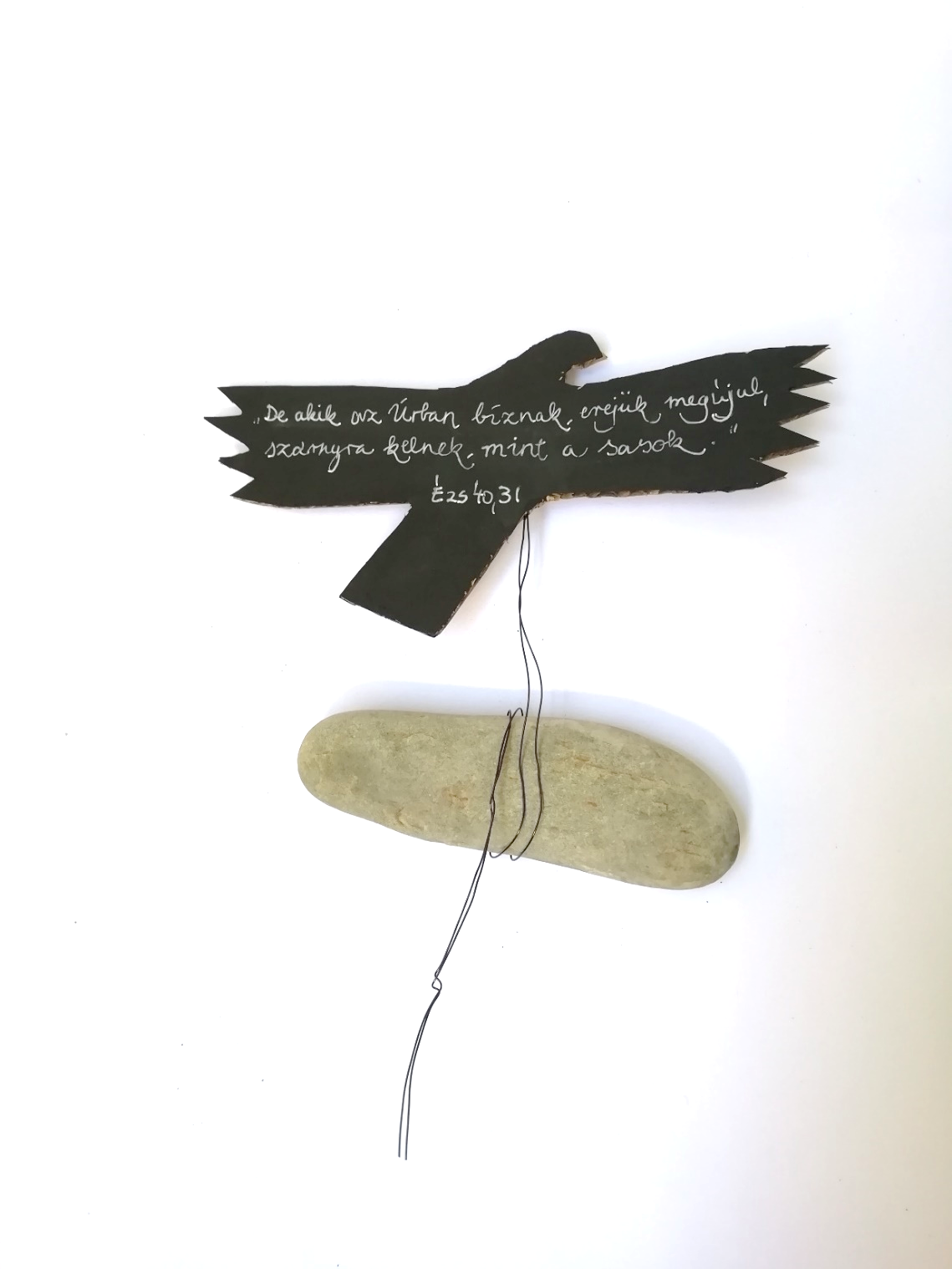 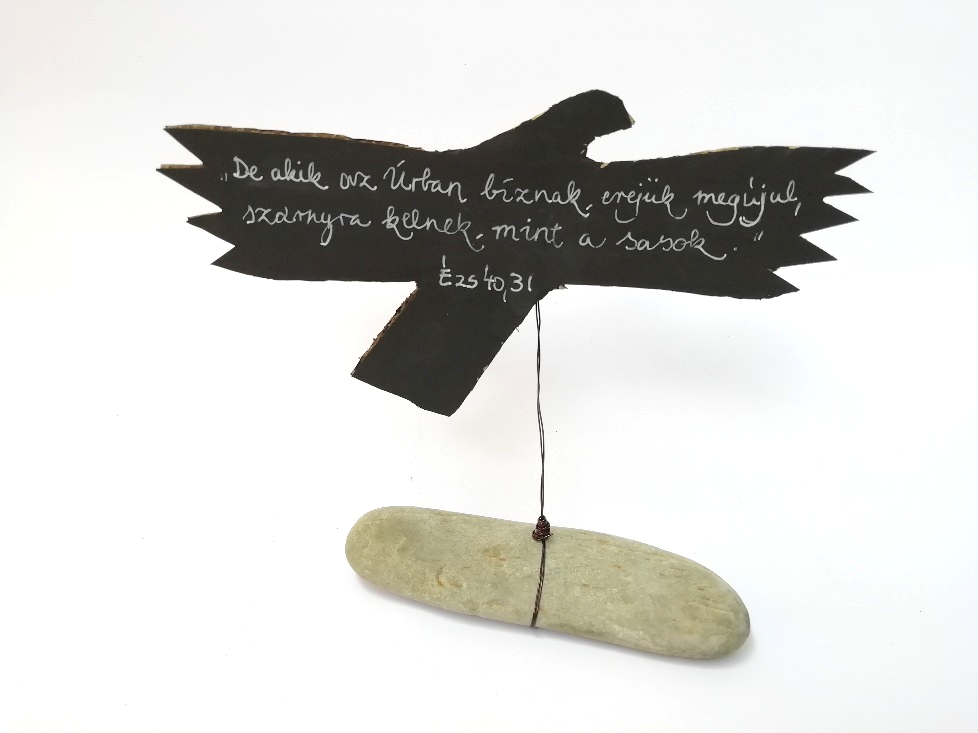 Fotózd le, mutasd meg a Hittanoktatódnak!
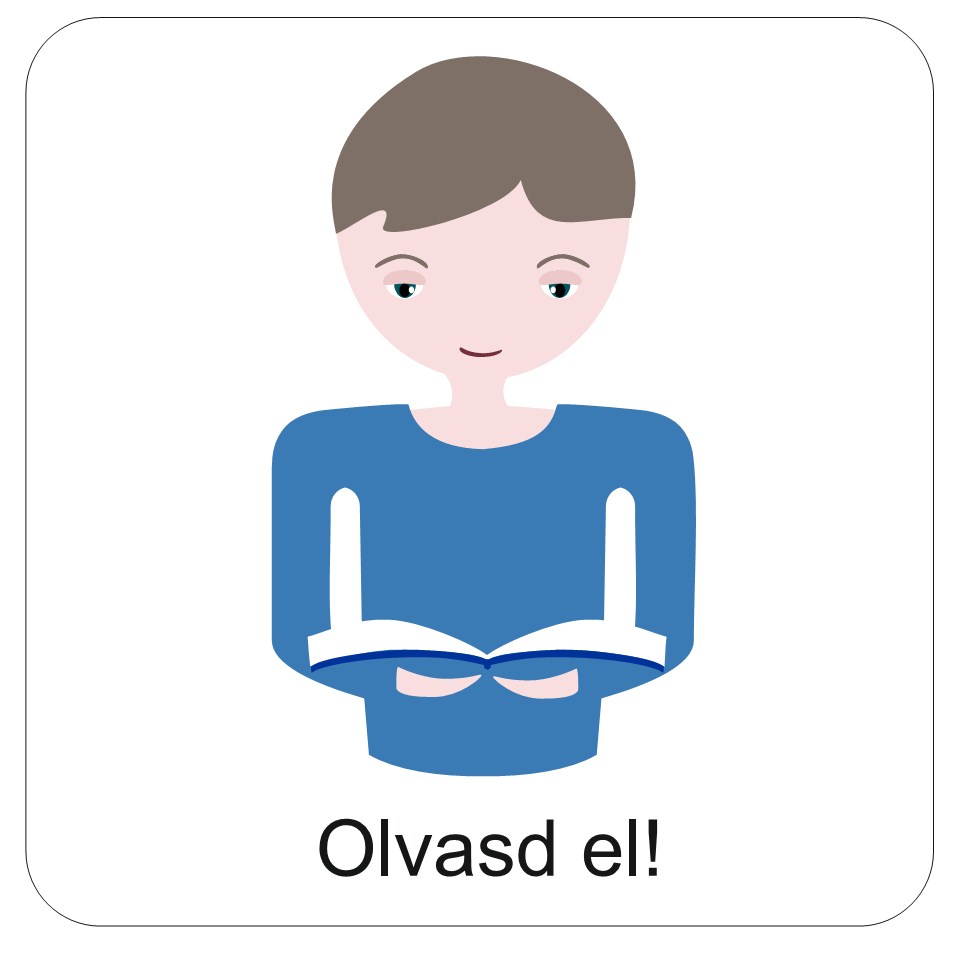 Tedd az asztalodra az elkészült 3D-s aranymondásodat!
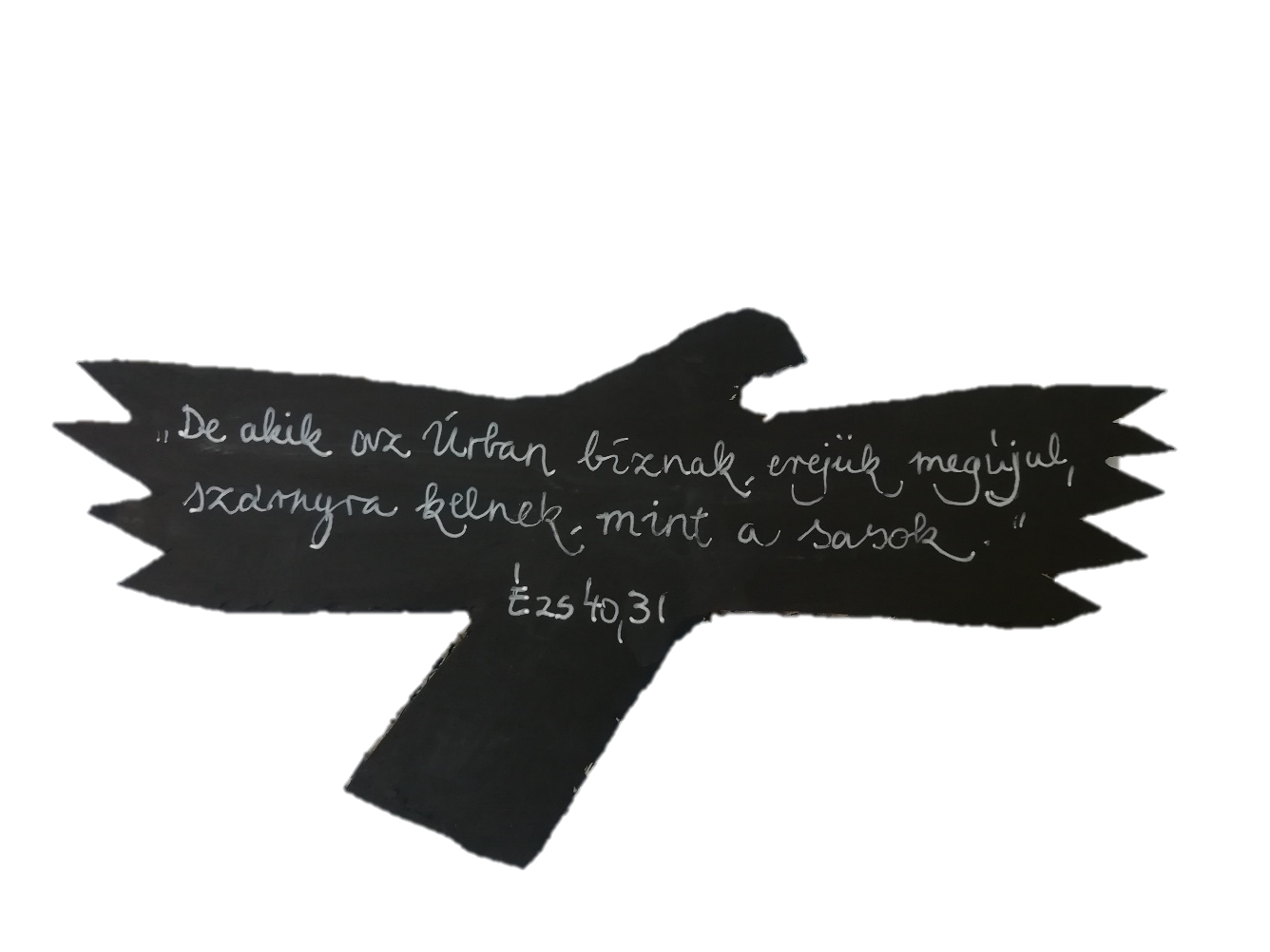 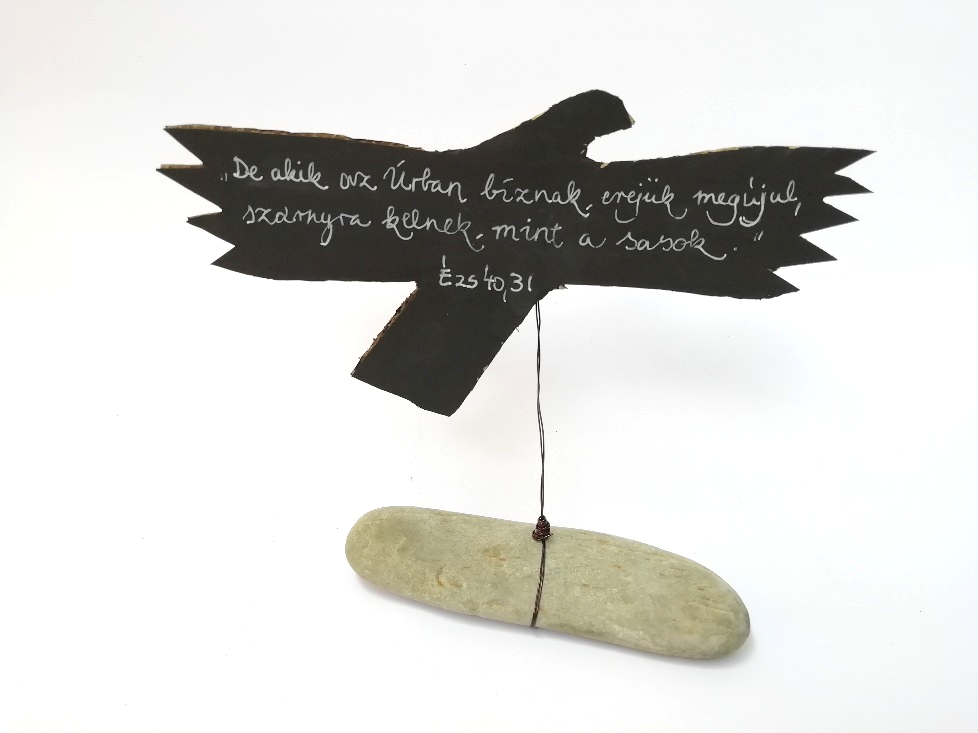 Ha írsz az asztalon, vagy kicsit fúj a szél, a sas mozogni fog egy kicsit.
Tanuld meg az aranymondást, és idézd fel, ha szükséged van rá!
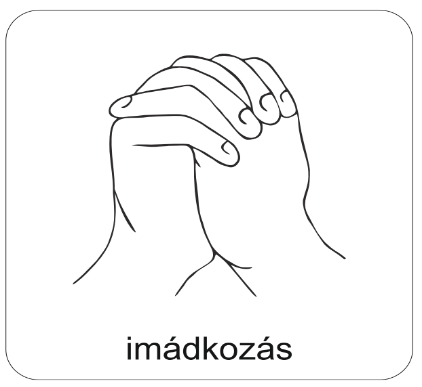 A digitális hittanóra végén így imádkozz!
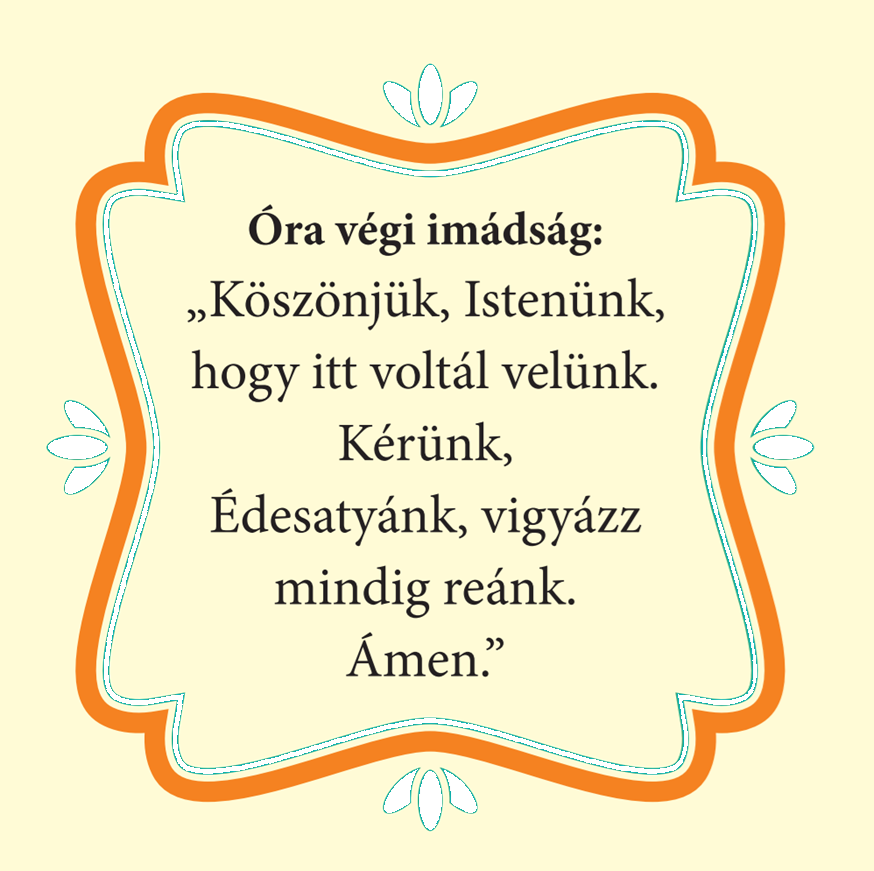 Kedves Hittanos! 
Várunk a következő digitális hittanórán!
Kedves Szülők!
Köszönjük a segítségüket!
Isten áldását kívánjuk ezzel az Igével!
Áldás, békesség!
„Jóságod és szereteted kísér életem minden napján.” (Zsoltárok 23,4)